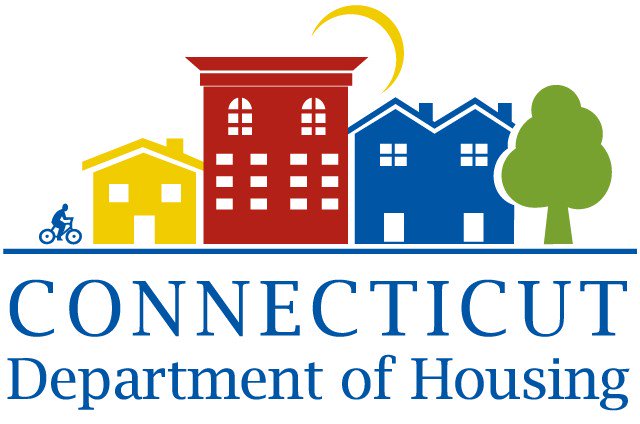 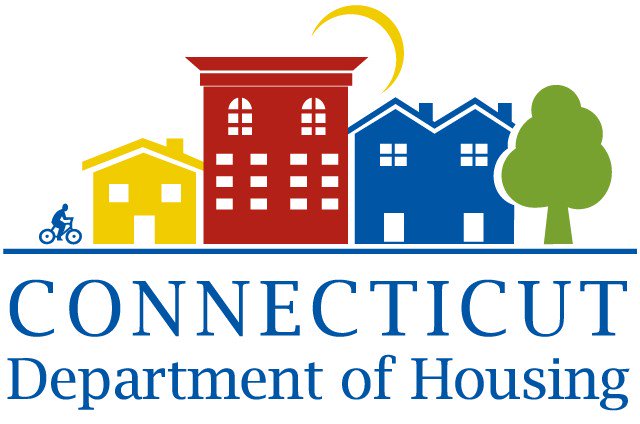 Completing the new 
web-based/eForm
Small Cites CDBG 2020 Application Workshop
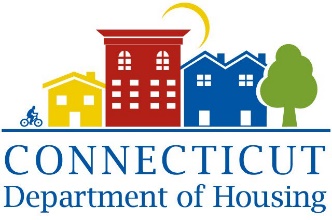 Wednesday, February 05, 2020
State of Connecticut - Department of Housing - Small Cities CDBG
3
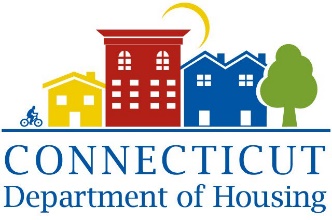 Application
General Information Page

Make sure to complete this section accurately
Wednesday, February 05, 2020
State of Connecticut - Department of Housing - Small Cities CDBG
4
Wednesday, February 05, 2020
State of Connecticut - Department of Housing - Small Cities CDBG
5
Wednesday, February 05, 2020
State of Connecticut - Department of Housing - Small Cities CDBG
6
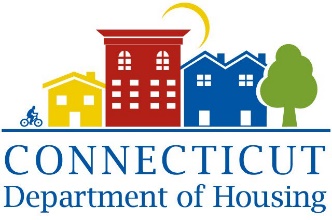 Citizen Participation
Wednesday, February 05, 2020
State of Connecticut - Department of Housing - Small Cities CDBG
7
Jobs			 Housing
								 Urgent Need
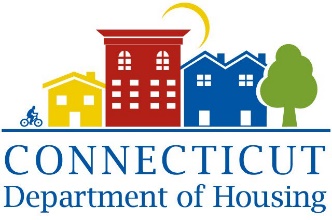 Urgent Need
…Next National Objective
Select/check the appropriate box

Benefit Low/Mod 
(Limited Clientele, Area Benefit, Housing)
Wednesday, February 05, 2020
State of Connecticut - Department of Housing - Small Cities CDBG
8
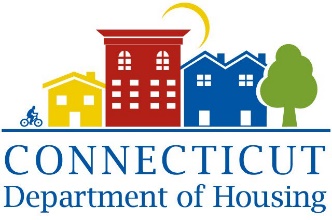 Complete Beneficiary info
#of Asians, # American/Native Indians, #Africans, #Hispanic, #Whites 
#Handicapped, #Elderly People, #Female-headed Households  etc.
Wednesday, February 05, 2020
State of Connecticut - Department of Housing - Small Cities CDBG
9
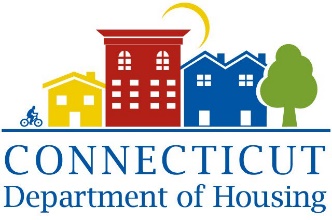 Sections 1.1
Program Description.  Describe the proposed project/program.  Limit to 1000 words.
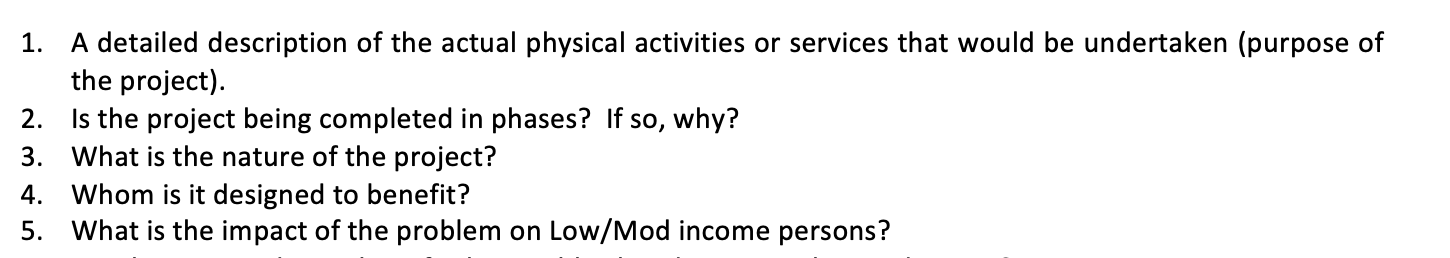 State of Connecticut - Department of Housing - Small Cities CDBG
Wednesday, February 05, 2020
10
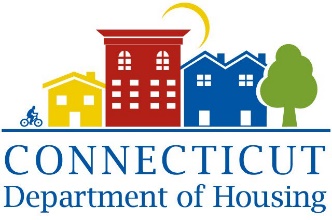 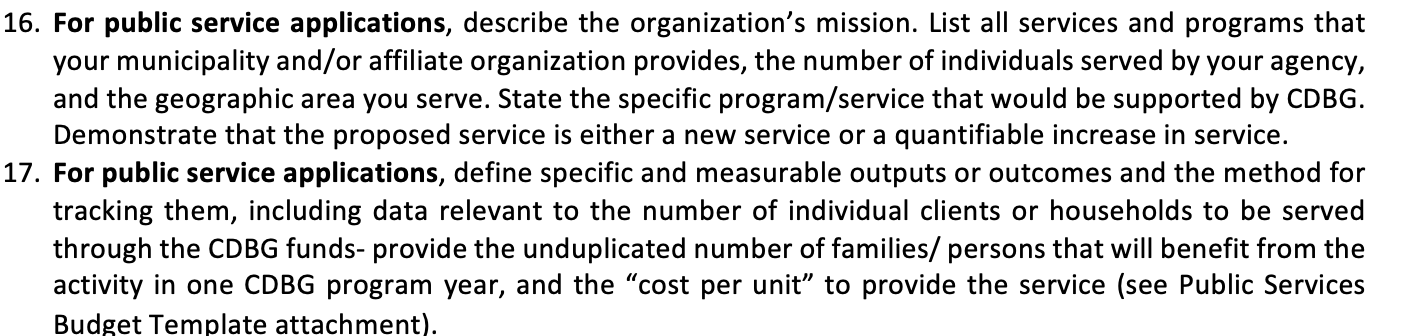 For Public Service
Wednesday, February 05, 2020
State of Connecticut - Department of Housing - Small Cities CDBG
11
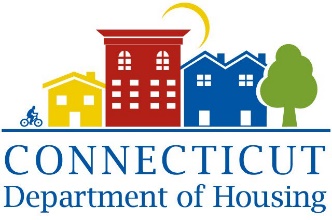 Section 2.1Project Need
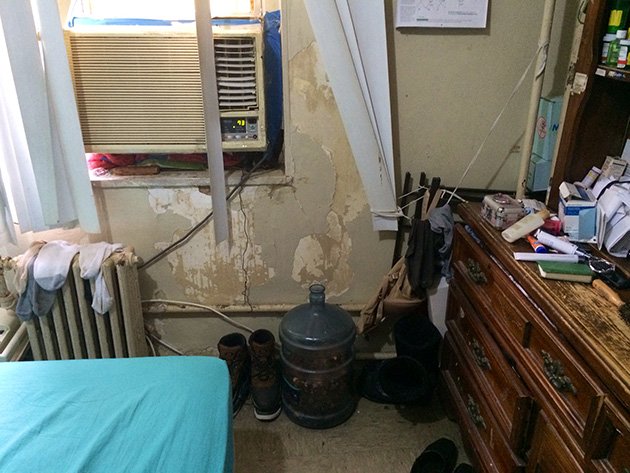 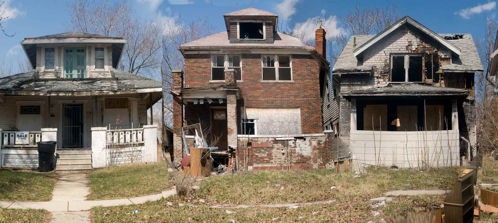 Wednesday, February 05, 2020
State of Connecticut - Department of Housing - Small Cities CDBG
12
Or Projects that look like this
Wednesday, February 05, 2020
State of Connecticut - Department of Housing - Small Cities CDBG
13
Wednesday, February 05, 2020
State of Connecticut - Department of Housing - Small Cities CDBG
14
3.1Applicant Capacity
Wednesday, February 05, 2020
State of Connecticut - Department of Housing - Small Cities CDBG
15
1 thumb drive
2/5/2020
16
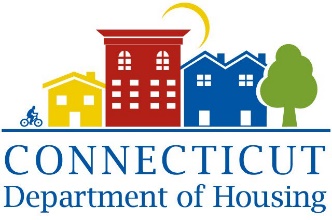 Wednesday, February 05, 2020
State of Connecticut - Department of Housing - Small Cities CDBG
17
Wednesday, February 05, 2020
State of Connecticut - Department of Housing - Small Cities CDBG
18
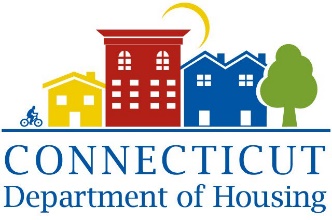 Section 4 Project Feasibility & Merit
4.1 Budget Summary 
4.2 Local leverage
2/5/2020
19
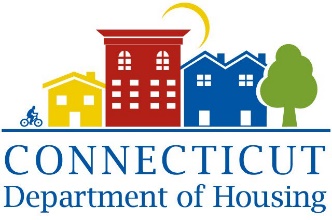 Section 4Project Feasibility & Merit
Technical Compliance 
4.4-4.7
4.5 and 4.5A Construction Documents- upload  
(Provide drawing and specs electronically)
Wednesday, February 05, 2020
State of Connecticut - Department of Housing - Small Cities CDBG
20
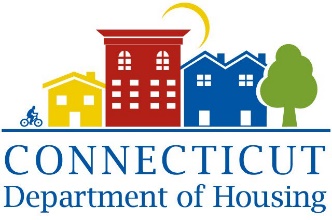 Community Impact
Section 5

5.1.A  Community Impact Map 
5.1.B  Community Impact Map Narrative
5.2   Community Letters of Support
5.3 Resident Participation
Wednesday, February 05, 2020
State of Connecticut - Department of Housing - Small Cities CDBG
21
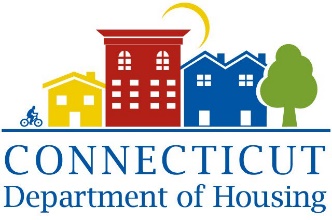 Fair Housing and Equal OpportunitySection 6
6.1 Local Fair Housing Action Steps-  PAST GRANTEES ONLY

6.2 Section 3 Past Performance – PAST GRANTEES ONLY
6.6 -6.10- NEW GRANTEES ONLY
Section 504/ADA Notice
Section 504/ADA Grievance Procedure 
Section 504/ADA Checklist for Existing Facilities  etc.
Wednesday, February 05, 2020
State of Connecticut - Department of Housing - Small Cities CDBG
22
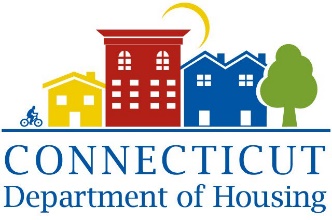 Other….
Sections 7-9
7.0 Fiscal and Grants Management
8.0 Consistency with State Consolidated Plan
9.0 DOH Training
9.1 List any non-required yet relevant Housing & Community Development trainings attended by municipal staff within the last 2 years
Wednesday, February 05, 2020
State of Connecticut - Department of Housing - Small Cities CDBG
23
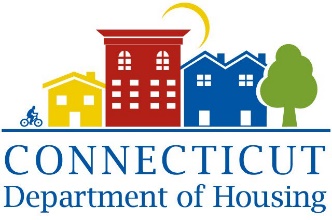 Week of March 1,2020
Check DOH’s Web site  for application link
Wednesday, February 05, 2020
State of Connecticut - Department of Housing - Small Cities CDBG
24
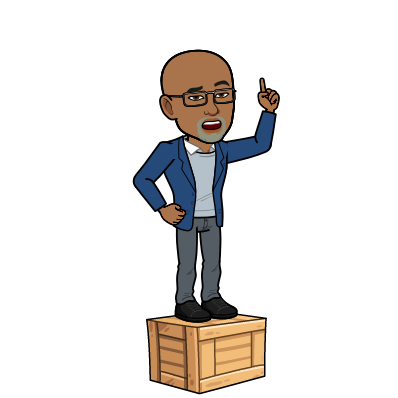 I’llLeave you with these parting words…….
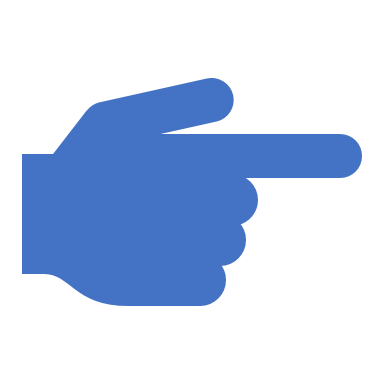 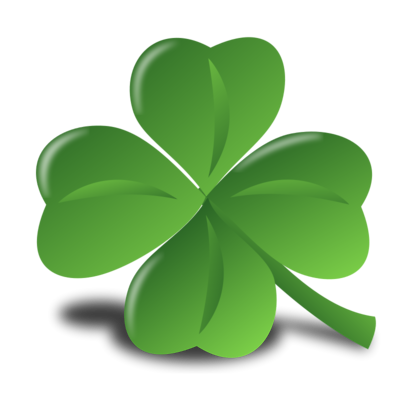 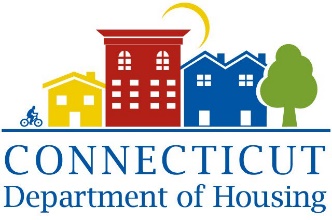 Before you deliver the application to Hartford…..
Have a Martini, Whiskey, Rum, Tea or maybe a large bowl of Ice Cream (if that’s your thing)...
But on a serious note….. 
	√	Review the Application Handbook- cross check it 				against the application 	
	√	Review the Exhibit Checklist
	√	Review the Rating and Ranking…see how you score  
	√	Complete and include wet signature pages-that means 			real signatures in Blue ink. 
	√	take a moment to congratulate the folks around you for a 		great job pulling this all together.   This is good work!
Wednesday, February 05, 2020
State of Connecticut - Department of Housing - Small Cities CDBG
26
Good Luck & 
Thank You
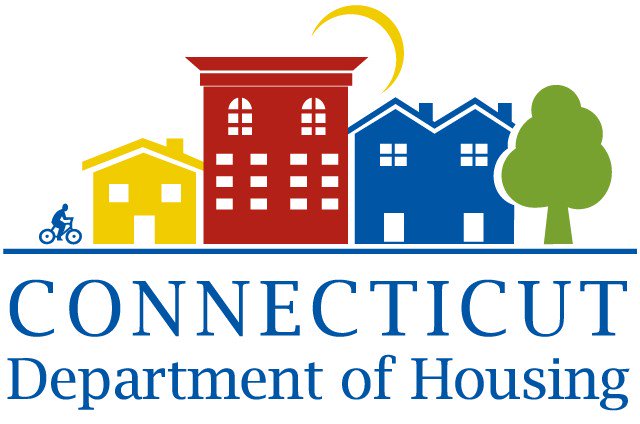 Wednesday, February 05, 2020
State of Connecticut - Department of Housing - Small Cities CDBG
27